MF RK
РОТОРНЫЕ ВАЛКОВАТЕЛИ
Грабли высокого качества
ОТ MASSEY FERGUSON
02
MF RK
www.masseyferguson.com
Страница 07
Двухроторные и четырехроторные грабли серии MF
Страница 05
Трехточечное навесное оборудование
Страница 08
Двухроторные грабли с центральной укладкой валка и транспортным шасси серии MF
03
ОТ MASSEY FERGUSON
Содержание:
Однороторные грабли - Почему следует выбрать однороторные грабли компании Massey Ferguson?
Трехточечное навесное оборудование
Двухроторные и четырехроторные грабли серии MF
Качественные характеристики
Двухроторные грабли с центральной укладкой валка и транспортным шасси серии MF
Двухроторные грабли серии MF 
Четырехроторные центральные грабли с транспортным шасси серии MF
12	Технические характеристики
Страница 12
Технические характеристики
Страница 10
Четырехроторные грабли с центральной укладкой валка и транспортным шасси серии MF
Однороторные грабли
Почему следует выбрать однороторные грабли компании Massey Ferguson?
Превосходное качество грабления, простота использования и надежная конструкция – все эти качества являются веской причиной для покупки однороторных граблей компании Massey Ferguson.
04
www.masseyferguson.com
Тангенциально расположенные граблины.
Наилучшее качество сгребания достигается благодаря тангенциально расположенным граблинам, которые и создают идеальные валки. Они обеспечивают высокую скорость работы, что является необходимым условием в случае, если погода для уборки урожая не на вашей стороне.
Специальное болтовое соединение для насадок граблей.
Насадки для граблей соединяются вместе с помощью конического кольца и вместе образуют прочный блок. Преимущество заключается в том, что болты остаются неподвижны, и подвержены только силам сжатия и растяжения. Кроме того, это обеспечивает точное центрирование и стабильность в течение длительного срока службы. При необходимости граблины могут быть заменены по отдельности, что исключает необходимость полного разбора.
Насадка для граблей.
Закрытые насадки для граблей компании Massey Ferguson защищают все важные компоненты от попадания грязи и пыли. Такая конструкция является гарантией длительного срока службы. Оптимизированная форма рабочей поверхности кулачка, изготовленного из чугуна со сфероидальным графитом, обеспечивает максимально плавный ход и быстрый, точный подъем зубьев. Крупный приводной узел и точно изготовленное из алюминиевого сплава гнездо граблин являются хорошими примерами современного и проверенного дизайна.
Выкладывание валка справа.
Все однороторные грабли компании Massey Ferguson сгребают валок в правую сторону. Таким образом, можно постоянно наблюдать за своим идеальным валком, поскольку органы управления трактором расположены с правой стороны.
Выкладывание валка справа – эргономичный подход!
MF RK
Трехточечное навесное оборудование
Однороторные грабли серии MF с большим рабочим диапазоном
05
ОТ MASSEY FERGUSON
Силовая передача.
Все силовые передачи граблей компании Massey Ferguson оснащены защитой от перегрузки.
Это позволяет избежать дорогостоящего ремонта и длительных простоев во время сезона уборки кормовых культур.
Идеальная рабочая высота.
Линейная регулировка высоты входит в стандартную комплектацию. Ее можно очень легко и удобно изменять в зависимости от рабочей высоты и грунта.
Эффективная работа с однороторными граблями
Абсолютно гладкая передняя сторона граблины
Крепление зубьев.
Каждый зубец завинчивается снизу, а не надевается на трубку.
Благодаря этому сторона зубца, обращенная к кормовому растению, остается абсолютно гладкой и, следовательно, растение не прилипает к нему.
В случае износа необходимо заменить только внутренние зубья, а не все зубья сразу. Кроме того, зубья более подвижны, поскольку их движение не ограничено трубкой.
Плечи граблин.
Все плечи граблин компании Massey Ferguson изготовлены из прочного трубчатого цельного металла.
Разъем для соединения с граблиной сконструирован таким образом, чтобы можно было с легкостью вставлять граблину, при этом износ этого разъема, находящегося под сильным давлением, сводится к минимуму. Помимо этого, такая конструкция предоставляет возможность проведения быстрого и простого ремонта.
Идеально подходящий разъем для соединения с граблинами
Какие грабли серии MF выбрать: двухроторные или четырехроторные?
06
www.masseyferguson.com
Выбор характеристик
На сегодняшний день большие грабли являются ключевым оборудованием для уборки кормовых культур. Любая их неполадка может привести к остановке других уборочных машин и стать причиной значительных затрат и сбоев в работе. Поэтому, если дело касается новых граблей, компромиссы неприемлемы. Компания Massey Ferguson объединила свой многолетний опыт работы с новейшими технологиями и на основе этого разработала ряд высокопроизводительных больших граблей.
Насадки для граблей.
Насадки для граблей являются ключевым компонентом любых граблей. Благодаря своей закрытой конструкции насадки для граблей компании Massey Ferguson надежно защищают все важные компоненты от попадания грязи и пыли. Такая конструкция гарантирует длительный срок службы. Оптимизированная форма рабочей поверхности кулачка, изготовленного из чугуна со сфероидальным графитом, обеспечивает максимальный плавный ход и быстрый, точный подъем зубьев. Крупный приводной узел и точно изготовленное из алюминиевого сплава гнездо граблин являются хорошими примерами современного и проверенного дизайна.
Тангенциально расположенные роторные граблины.
Наилучшее качество грабления достигается благодаря тангенциально расположенным граблинам, которые и создают идеальные валки.  Они обеспечивают высокую скорость работы, что является необходимым условием в случае, если погода для уборки урожая не на вашей стороне.
Все устройства серии MF обладают следующими практическими характеристиками:
Прочная конструкция
Простота использования
Выдающееся качество грабления
Какие грабли серии MF выбрать: двухроторные или четырехроторные?
Двухроторные грабли серии MF с боковой укладкой валков.
Двухроторные грабли с большими перекрытиями и гибкостью позволяют создавать как два узких валка, так и один большой валок.

Двухроторные грабли серии MF с центральной укладкой валков.
Двухроторные грабли серии MF с переменной рабочей шириной и шириной валка обеспечивают высокую производительность и гибкость.
Четырехроторные грабли серии MF с центральной укладкой валков.
Четырехроторные грабли серии MF с переменной рабочей шириной и шириной валка обеспечивают высокую производительность и гибкость. Простая и надежная конструкция.
Двухроторные и четырехроторные грабли серии MF
Качественные характеристики
Система рулевого управления steerGUARD®  для четкого и прямого рулевого управления.
07
ОТ MASSEY FERGUSON
Компания Massey Ferguson предлагает запатентованную систему рулевого управления для граблей, работающую внутри рамы. Такая система рулевого управления обеспечивает надежное и точное рулевое управление в любых условиях. Вал рулевого механизма защищен от повреждения рамой и, в отличие от внешних рулевых тяг, имеет только две оси поворота. Это гарантирует точное рулевое управление и безопасность даже после нескольких лет эксплуатации.
Движение рулевого механизма передается от рулевого вала колесам с помощью поворотного кулачка с регулируемой поперечной рулевой тягой. Рулевая тяга оснащена высокоточными коническими головками, что гарантирует длительный срок службы.
Основное преимущество такой системы рулевого управления заключается в точной и прямой передаче движения рулевого механизма.
Кроме того, такой тип рулевого управления гарантирует плавный ход даже на высокой скорости. Таким образом обеспечивается возможность безопасного и быстрого перехода от одного поля к другому на скорости до 50 км/ч. *
* В зависимости от страны
Поперечная рулевая тяга уже используется в грузовых транспортных средствах
Регулируемая головка поперечной рулевой тяги
Идеальная адаптация к грунту в любой ситуации.
Запатентованная карданная подвеска ротора компании Massey Ferguson обеспечивает идеальную адаптацию к грунту даже
в самых сложных условиях работы. Ротор идеально подстраивается под поверхность земли и не зависит от рамы, продольного или поперечного наклона. В результате
кормовые культуры, лежащие в углублениях и впадинах могут быть с легкостью и без потерь извлечены на поверхность.
Зубья не повреждают покров земли, даже на холмистой местности. Компания Massey Ferguson гарантирует чистое грабление без потерь кормовых культур, которые являются кормовыми культурами высшего качества.
Запатентованная карданная подвеска ротора
Jet Effect
Благодаря полностью карданной подвеске ротора и распределению веса, сначала поднимаются передние колеса ротора, а потом задние. При опускании первыми с землей соприкасаются задние колеса ротора, а затем уже передние.
Это позволяет избежать проникновения зубьев в почву. Нет проникновения – нет повреждения дерна, и, как следствие, загрязнения кормовых культур, которые являются кормовыми культурами высшего качества..
Серия MF RK
Двухроторные центральные грабли с центральной укладкой валка и транспортным шасси серии MF
08
www.masseyferguson.com
MF RK 802 TRC PRO и MF RK 1002 TRC PRO.
Специальное оснащение для работы в экстремальных условиях
Оптимальное следование по профилю грунта
Не требующие обслуживания грабли
Специальное оснащение для сбора соломы и работы в экстремальных условиях.
Для лучшей производительности новое роторное шасси на моделях MF RK 802 PRO и MF RK 1002 PRO было оснащено шестью колесами и сдвоенной осью с 18-дюймовыми шинами. Двойные ведущие колеса были также изменены. Их сделали большими и жесткими для обеспечения плавного хода даже в сложных условиях работы. Просвет между зубьями и ведущими колесами также был уменьшен. Это гарантирует валки высшего качества и создает идеальные условия для пресс-подборщика.
MF RK 662 TRC, MF RK 762 TRC, MF RK 802 TRC и MF RK 1002 TRC.
Универсальные двухроторные грабли с центральной укладкой валка серии MF.
Автоматический предварительный выбор ширины захвата, чистое грабление, точное выкладывание валков, а также быстрый и безопасный переход от одного поля к другому – все это является ключевыми характеристиками двухроторных граблей моделей MF RK 662, MF RK 762, MF RK 802 и MF RK 1002.  Они могут работать в любых условиях. Опциональное 6-колесное контактно-чувствительное шасси и карданная подвеска роторов гарантируют чистую работу без потерь. Лучшая отправная точка для получения высококачественных кормовых культур.
Чисто, просто и удобно в эксплуатации.
Рабочую ширину можно отрегулировать без каких-либо инструментов, а находящийся снаружи регулируемый кулачок управления позволяет создать оптимальную полосу для  следующих позади машин. Рабочая ширина может быть четырех размеров, что обеспечивает максимальное удобство.
Запатентованная технология гарантирует, что минимальная транспортная высота всегда достигается независимо от предварительно выбранной рабочей ширины. Автоматическое ограничение высоты на поворотной полосе исключает необходимость отключать ВОМ трактора на разворотах.
Двухроторные грабли MF с боковой укладкой валка
09
MF RK 702 TR-SDX, MF RK 662 SD-TRC, MF RK 772 SD-TRC, MF RK 842 SD-TRC и MF RK 842 SD-TRC PRO
ОТ MASSEY FERGUSON
Гибкость и удобство в любых условиях
Грабли с боковой укладкой валка компании Massey Ferguson представляют собой идеальное гибкое решение для работы в любой местности. С помощью этих граблей можно выполнить два узких валка, один большой валок или, при обратном проходе, двойной валок. Изменение положения и ширины захвата можно легко отрегулировать за считанные секунды. Большие перекрытия между роторами обеспечивают аккуратную передачу кормовых культур и выкладывание валка даже во время работы в сложных рабочих условиях.
Универсальный монтируемый тяговой механизм модели MF RK 702 TR-SDX имеет транспортную ширину менее 3 м , для быстрого перемещения с одного поля на другое.
Особенности:
Большая рабочая ширина
Выкладывание одного или двух валков
Идеальное следование профилю грунта благодаря карданной подвеске ротора и функции «Jet Effect»
Последовательное управление подъемом ротора
10
www.masseyferguson.com
Четырехроторные грабли с центральной укладкой валка и транспортным шасси серии MF
MF RK 1254 TRC EC и MF RK 1254 TRC
Для крупных фермерских хозяйств и фирм-подрядчиков
Простая и надежная конструкция.
Низкое расположение центра тяжести
Не требующие обслуживания насадки для граблей (MF RK 1254 TRC)
Флагман компании Massey Ferguson
Благодаря четырем роторам и рабочей ширине 12,5 метра эти грабли обеспечивают оптимальную полосу и, как следствие, оптимальную загрузку.
Эта модель была специально разработана для крупных фермерских хозяйств, фирм-подрядчиков и для межхозяйственного использования. Простая и очень прочная конструкция моделей MF RK 1254 TRC EC и MF RK 1254 TRC обеспечивает удобство в эксплуатации, повышенную гибкость при работе на больших площадях.
Система управления на поворотной полосе
Модель MF RK 1254 TRC оснащена автоматической гидравлической системой последовательного управления, которая может быть адаптирована в соответствии с потребностями. Эта система контролирует задержку подъема и опускания задней пары роторов и позволяет выкладывать идеальные валки на поворотной полосе. Автоматическое ограничение высоты на поворотной полосе исключает необходимость отключать ВОМ трактора на разворотах.
Безопасность на дороге и на склоне
Модель MF RK 1254 TRC рассчитана на скорость транспортировки до 50 км/ч*, что обеспечивает быстрое передвижение от одного поля к другому. Для обеспечения постоянной безопасности во время движения машина оснащена высокоэффективной
тормозной системой, которая позволяет выполнять сложные операции на холмистой поверхности. Низкий центр тяжести гарантирует дополнительную безопасность транспортировки.
Модель MF RK 1254 TRC EC доступна также для клиентов, которым не требуется настраиваемая тормозная система.
* В зависимости от страны
11
ОТ MASSEY FERGUSON
MF RK
Технические характеристики
12
Однороторные грабли с трехточечной навеской Alpine
www.masseyferguson.com
Модель
MF RK 341 DSR	MF RK 361 DSR
Кат. I и II	Кат. I и II
3,40	3,60
0,60 - 1,30	0,60 – 1,50
1,70	1,70
2,03	2,13
8	10
3	3
2 x 15/6,00-6	2 x 15/6,00-6
17/23	25/34
540	540
Категория навески
Рабочая ширина, ок. м
Ширина валка, ок. м
Транспортная ширина, ок. м
Транспортная длина, ок. м
Количество граблин на ротор
Количество двойных зубьев на граблину
Шины роторного шасси
Потребляемая мощность, ок. кВт/л.с.
ВОМ, об/мин
Предохраняющая от перегрузки муфта (радиальный палец муфты)
Предохраняющая от перегрузки муфта (радиальный палец муфты)
Вал ВОМ
Масса, ок. кг
330
370
Однороторные грабли с трехточечной навесной
- Недоступно ▪ Стандартная комплектация
13
Однороторные грабли с навесным тяговым механизмом трактора/навеской
ОТ MASSEY FERGUSON
Двухроторные грабли с боковой укладкой валков
На изображениях приведены некоторые модели специального оборудования. Некоторые машины доступны только в отдельных странах. Предоставленные изображения могут не соответствовать последней модели стандартного оборудования.
Технические характеристики
14
www.masseyferguson.com
Двухроторные грабли с центральной укладкой валков
- Недоступно ▪ Стандартная комплектация
15
Четырехроторные грабли с центральной укладкой валков
ОТ MASSEY FERGUSON
Модель
MF RK 1254 TRC EC
MF RK 1254 TRC
Кат. III
Кат. III
Категория навески
Рабочая ширина, ок. м
12,50
12,50
Ширина валка, ок. м
1,20 – 2,20
1,20 – 2,20
Транспортная ширина, ок. м
2,98
2,98
Транспортная высота, ок. м (со снятыыми граблинами) 
Транспортная длина, ок. м
Количество граблин на ротор 
Двойных зубьев на граблину
4 x 16/6,50 – 8 /
6 x 16,6.50-8
Шины роторного шасси
4 x 16/6,50 – 8
Шины шасси
500/50 – 17
500/50 – 17
Потребляемая мощность, ок. кВт/л.с.
59/80
59/80
2 x DAV
2 x DAV
Необходимые гидравлические выходы
Регулировка высоты ротора
Механическая
Механическая
ВОМ, об/мин
540
540
Обгонная муфта во 
вспомогательном приводе
▪
▪
▪
Панели оповещения
▪
▪
▪
▪
Электрическое освещение
Масса, ок. кг.
4300
4400
На изображениях приведены некоторые модели специального оборудования. Некоторые машины доступны только в отдельных странах. Предоставленные изображения могут не соответствовать последней модели стандартного оборудования.
Web: www.MasseyFerguson.com
Facebook: www.Facebook.com/MasseyFergusonGlobal 
Twitter: Twitter.com/MF_EAME
Instagram: Instagram.com/MasseyFergusonGlobal 
YouTube: www.YouTube.com/MasseyFergusonGlobal 
Blog: Blog.MasseyFerguson.com
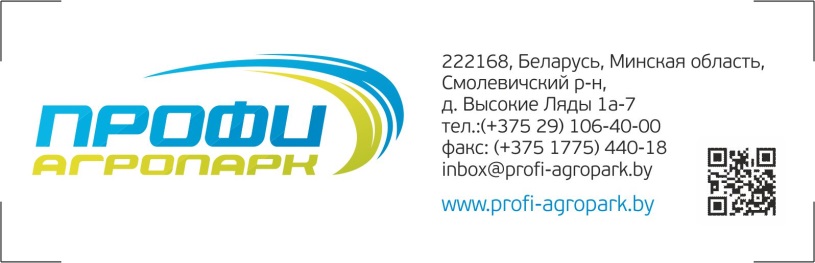 ®   – всемирно известная торговая марка компании AGCO.
© AGCO Limited. 2016  | 16175/0716  |  A-A-English/0716/2m
Ответственное управление лесным хозяйством